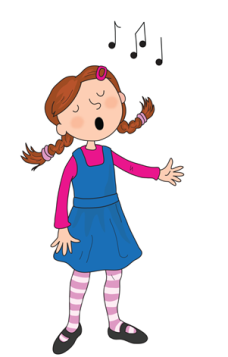 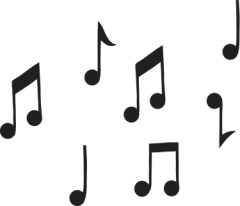 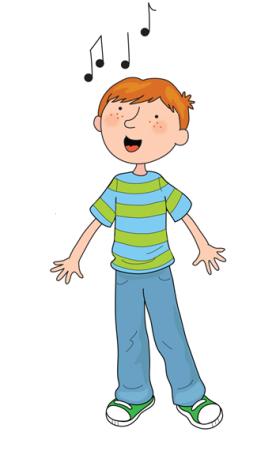 Song of Sounds
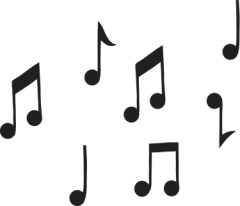 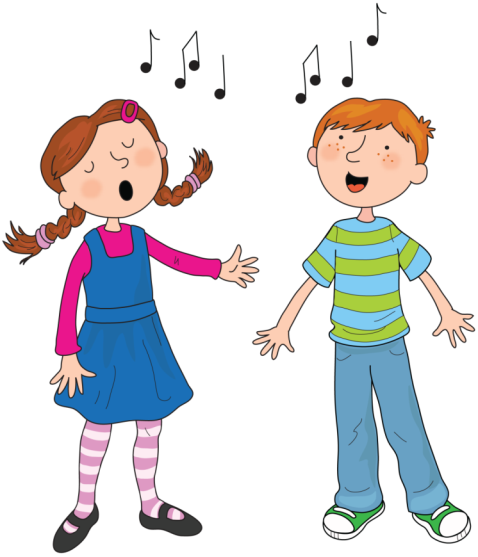 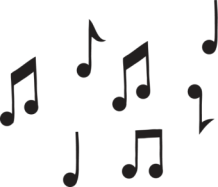 We can sing a song of sounds, skip to my lou my darling
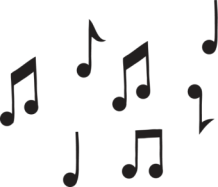 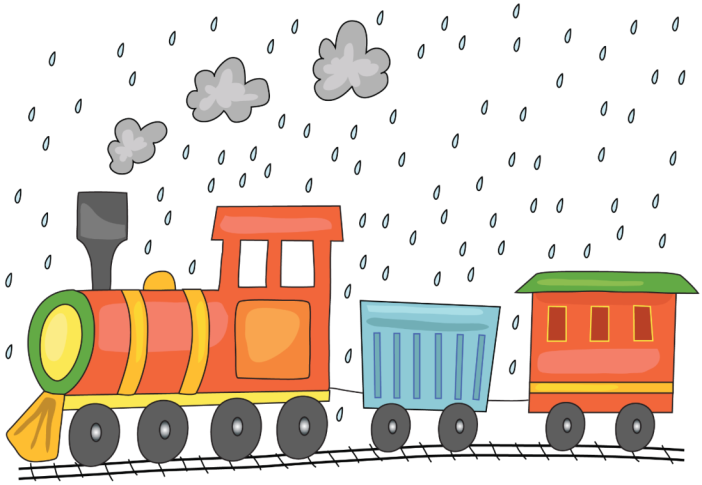 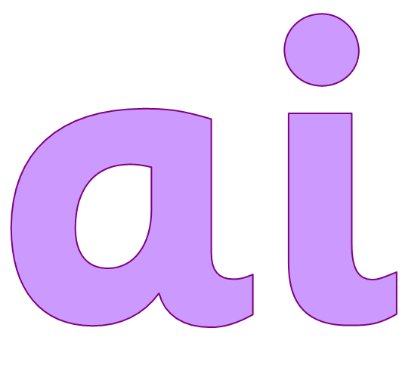 Train in the rain ai ai ai
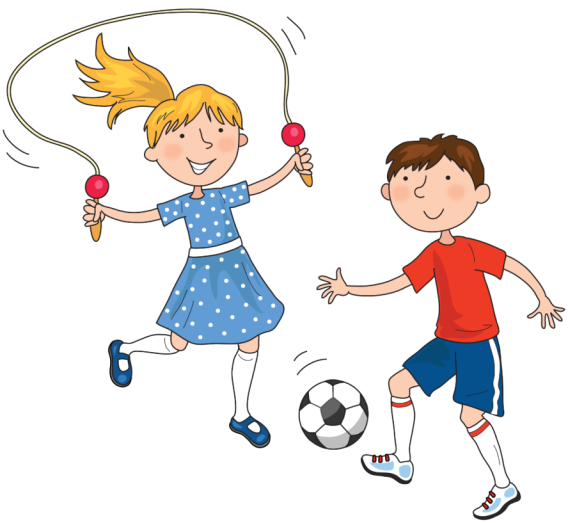 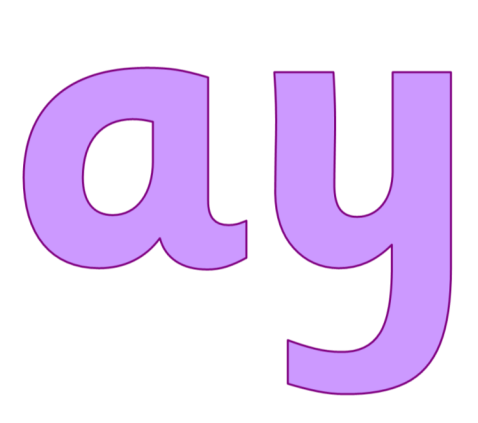 May I play ay ay ay
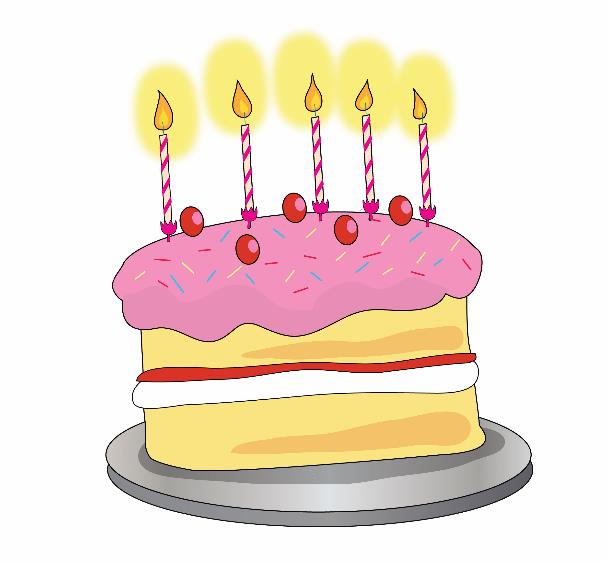 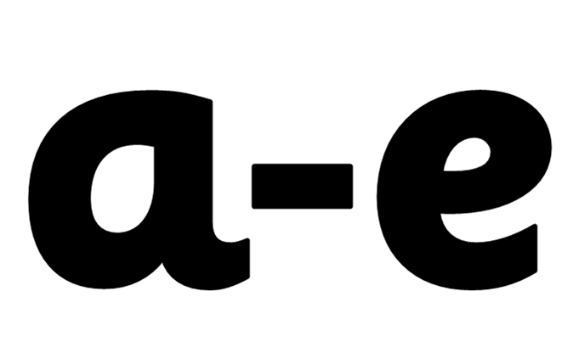 Bake a cake a-e a-e a-e
Skip to my lou my darling
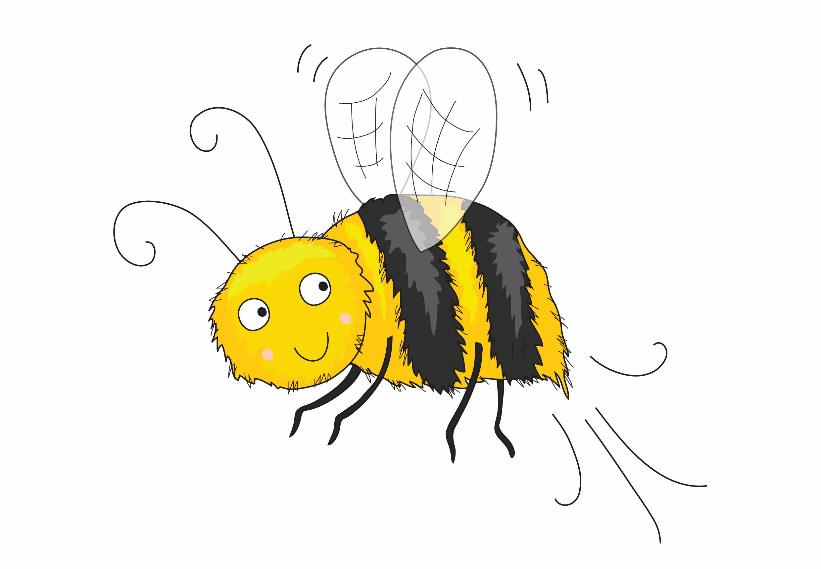 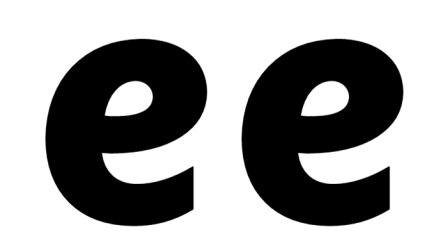 Busy busy bee ee ee ee
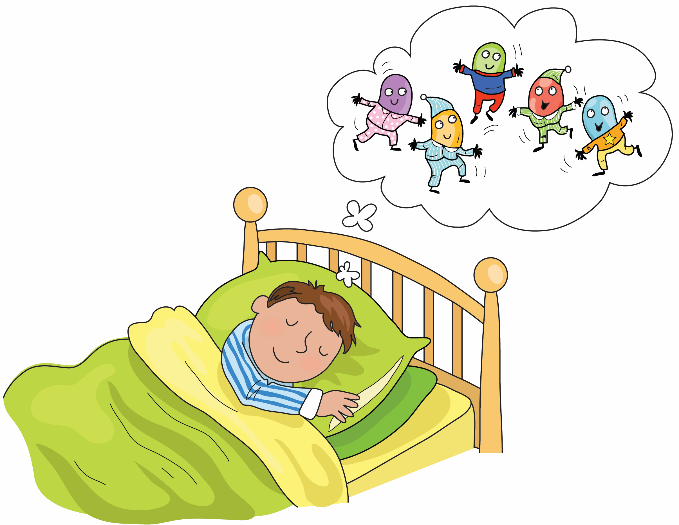 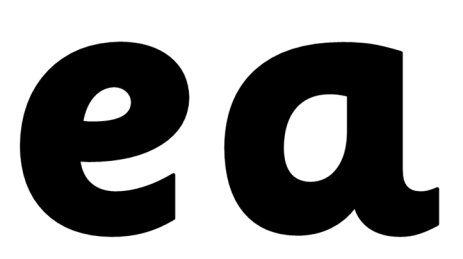 Beans in your dreams ea ea ea
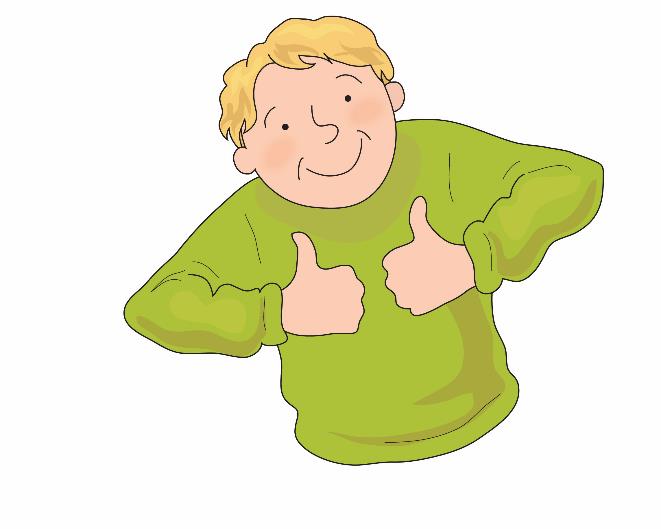 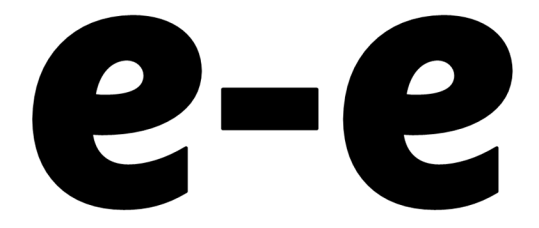 Perfect Pete e-e e-e e-e
Skip to my lou my darling
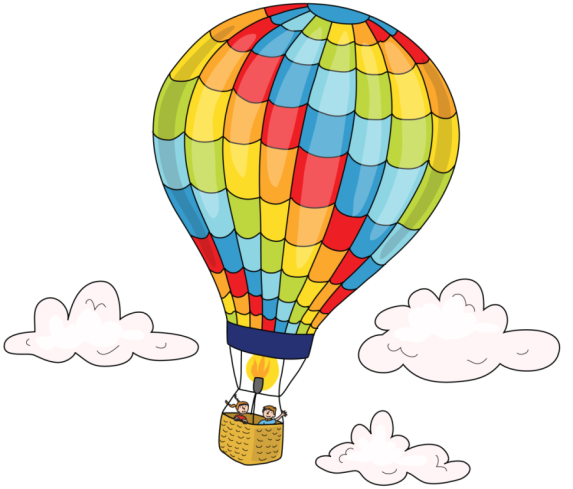 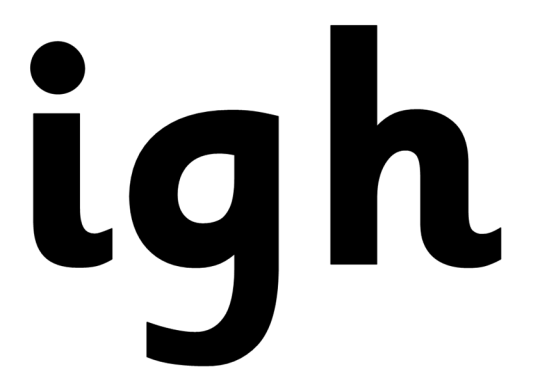 Soar up high igh igh
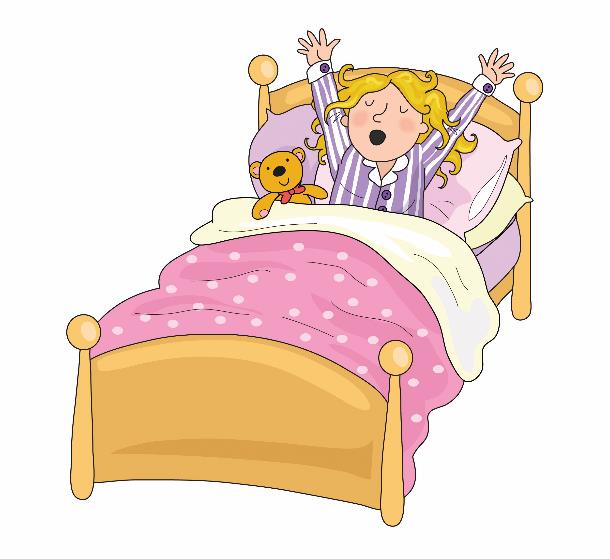 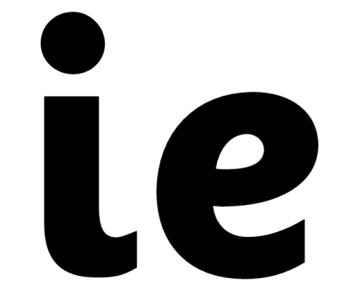 Lazy lie in ie ie ie
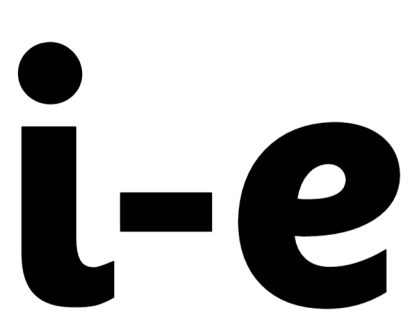 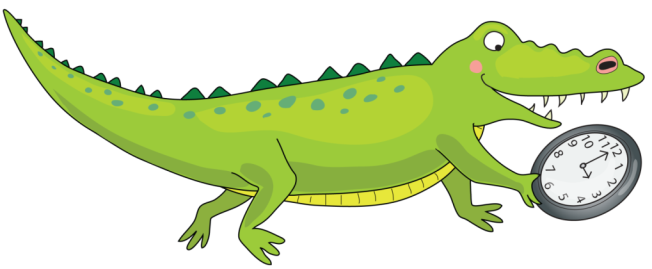 In a while crocodile i-e i-e i-e
Skip to my lou my darling
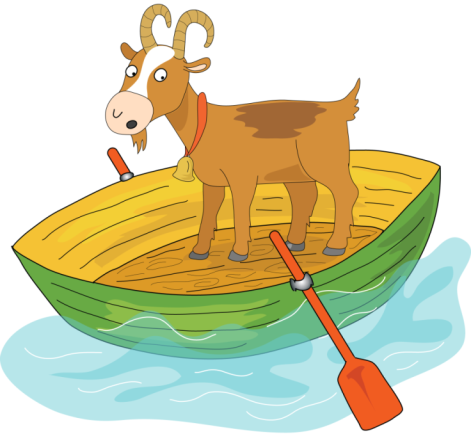 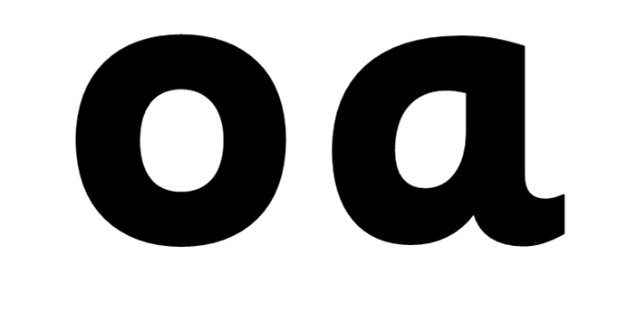 Goat on a boat oa oa oa
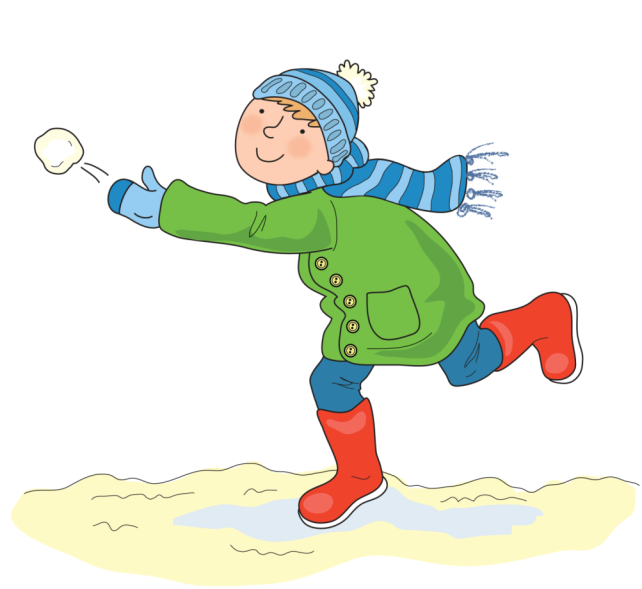 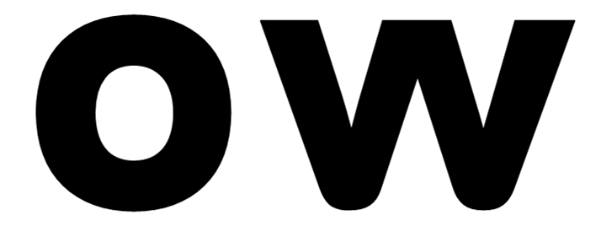 Throw the snow ow ow ow
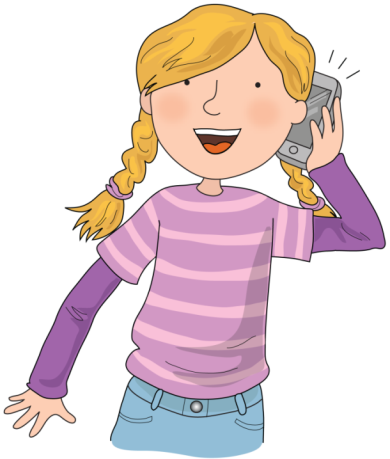 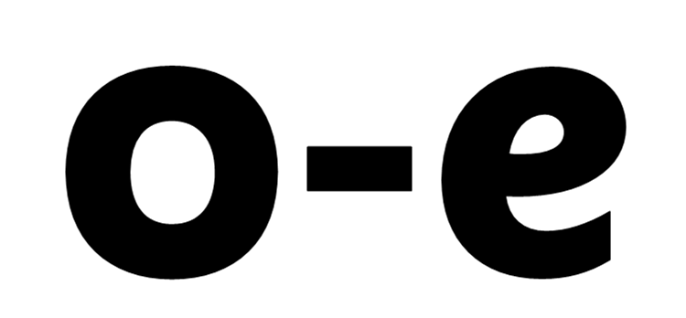 Phone home o-e o-e o-e
Skip to my lou my darling
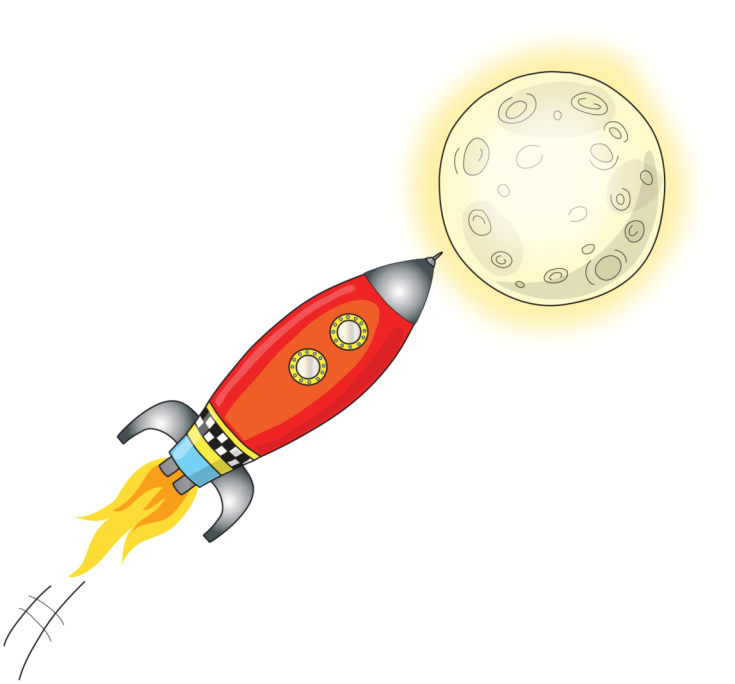 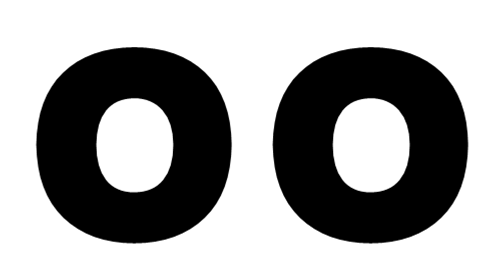 Zoom to the moon oo oo oo
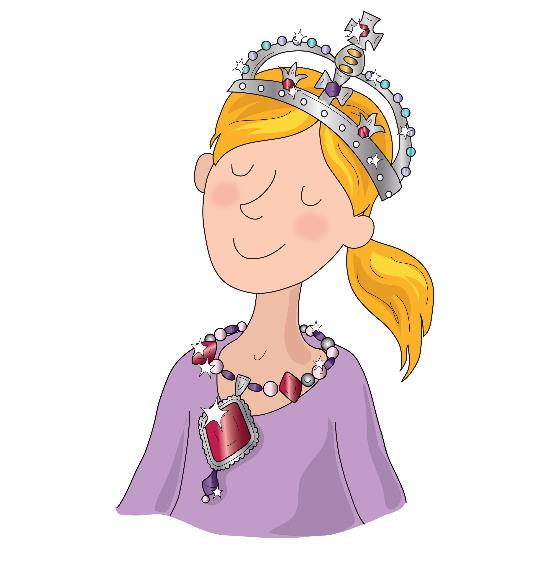 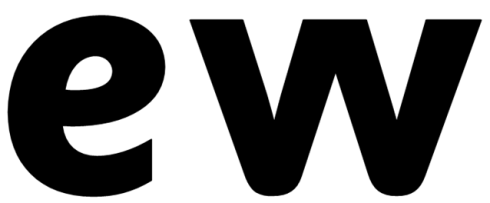 New jewels ew ew ew
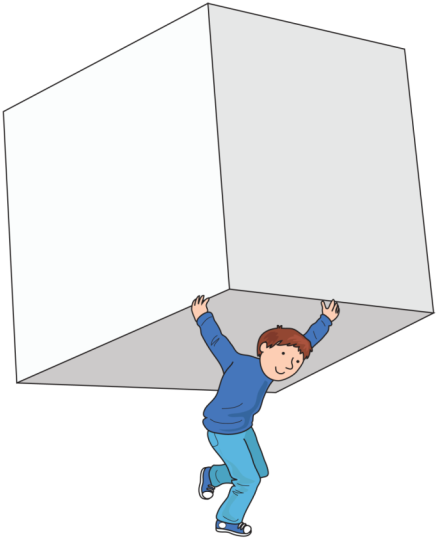 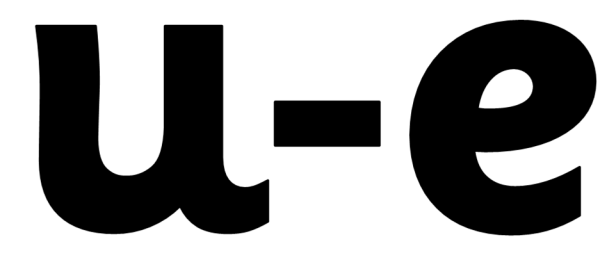 A huge cube u-e u-e u-e
Skip to my lou my darling
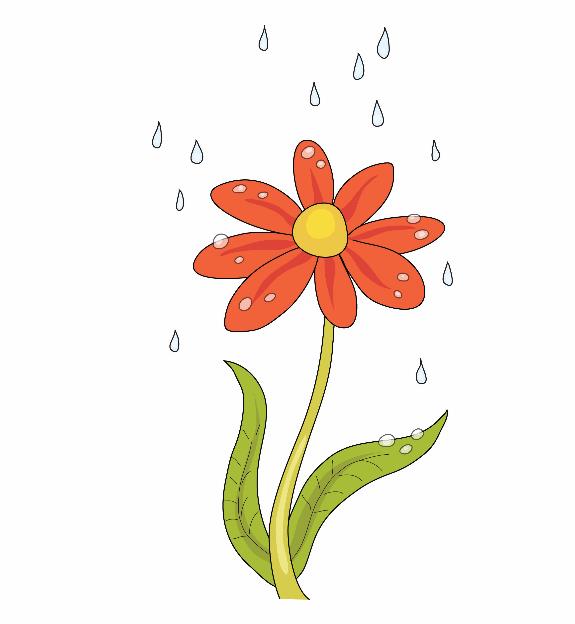 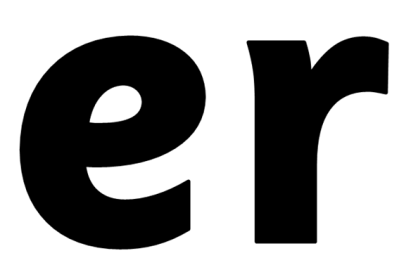 Flower in a shower er er er
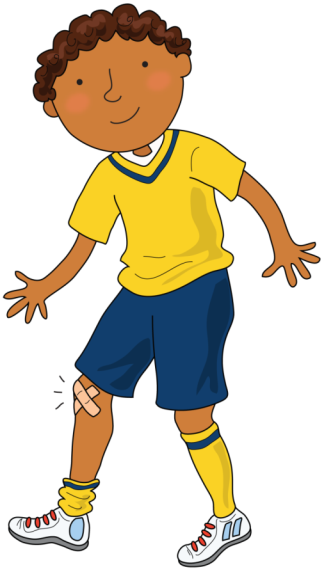 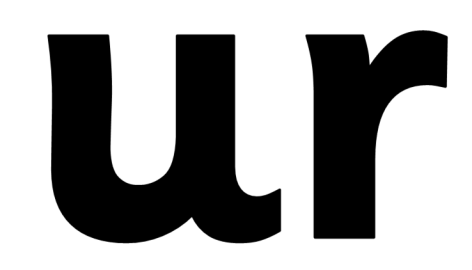 If you’re hurt see a nurse ur ur ur
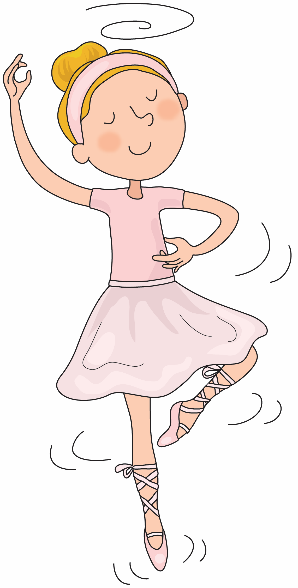 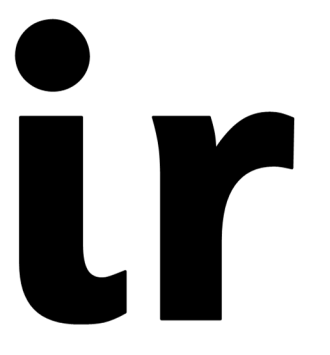 Girl in a whirl ir ir ir
Skip to my lou my darling
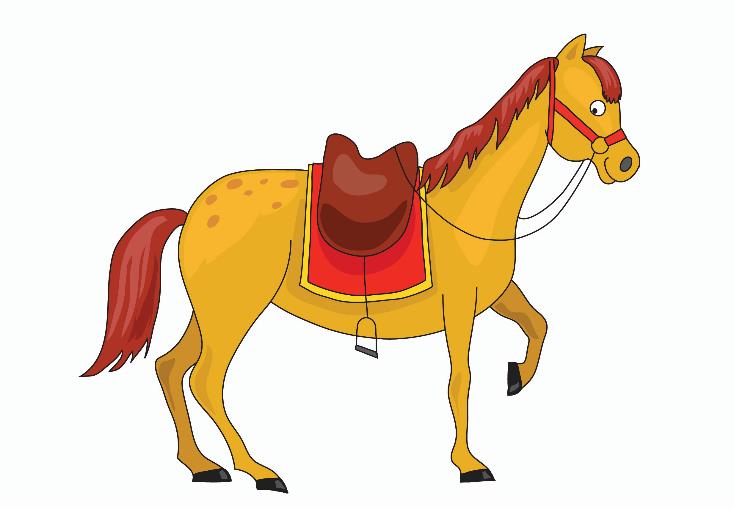 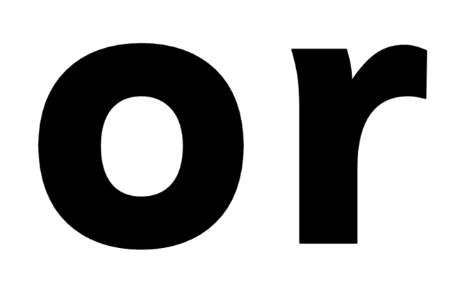 It’s a horse of course or or or
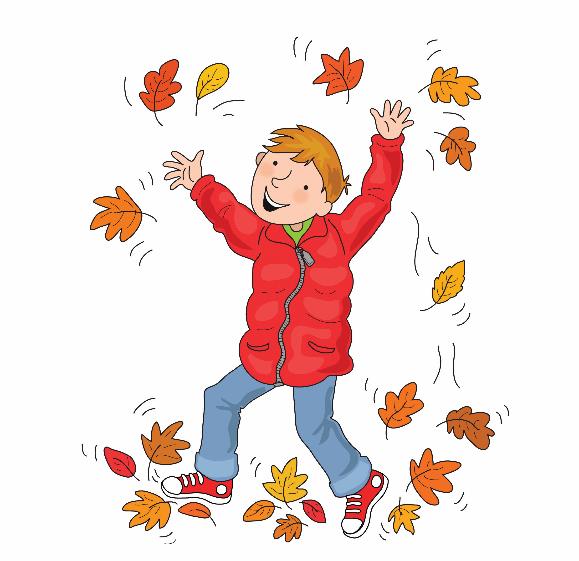 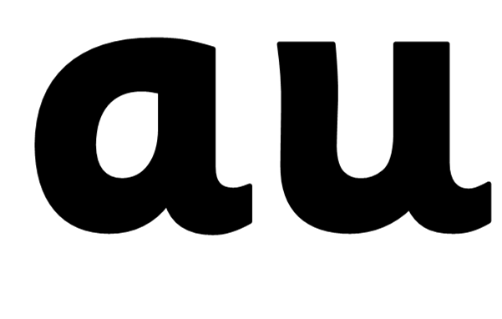 Naughty in autumn au au au
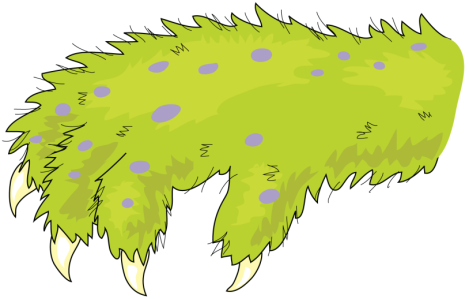 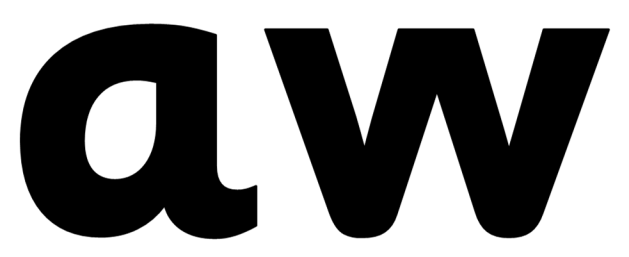 It’s an awful claw aw aw aw
Skip to my lou my darling
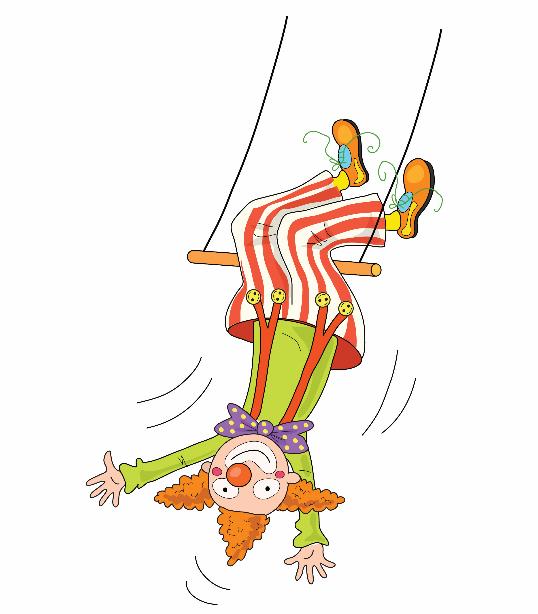 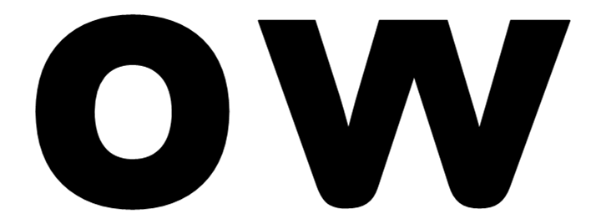 Clown upside down ow ow ow
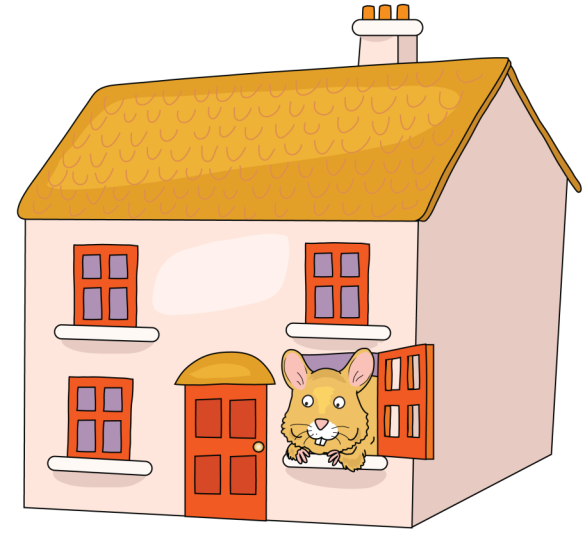 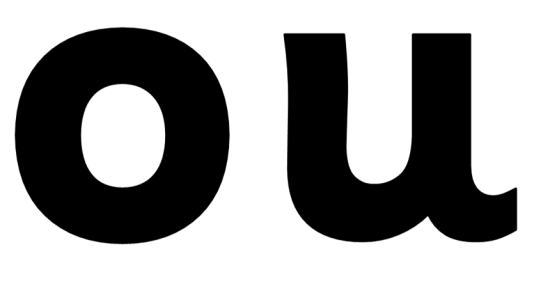 Mouse in a house ou ou ou
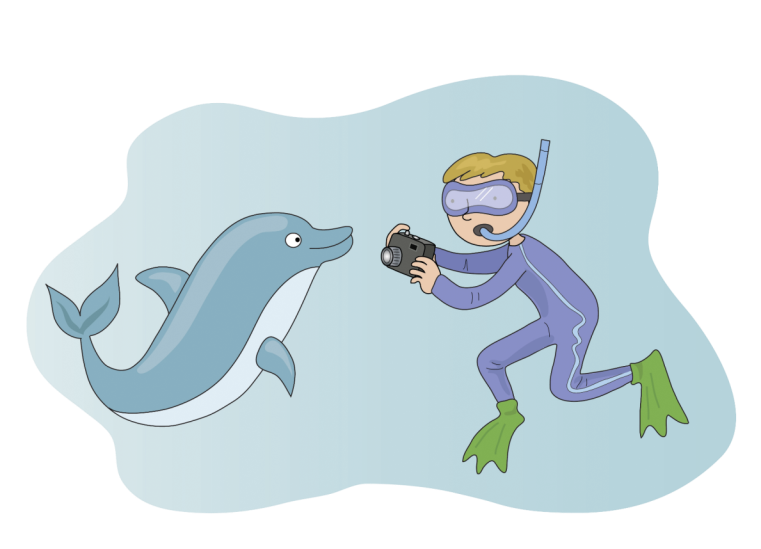 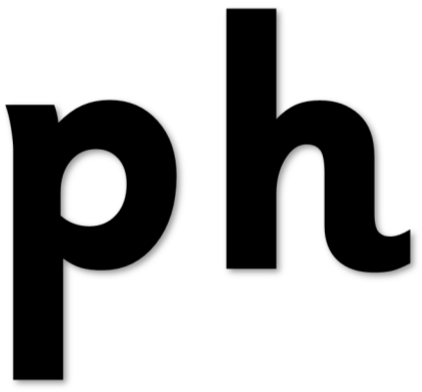 Photograph a dolphin ph ph ph
Skip to my lou my darling
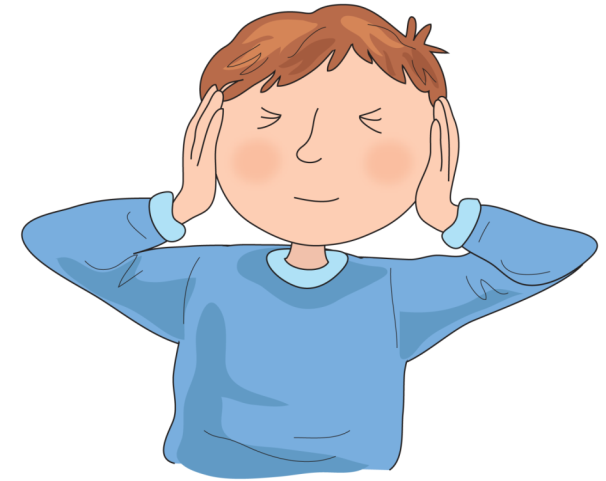 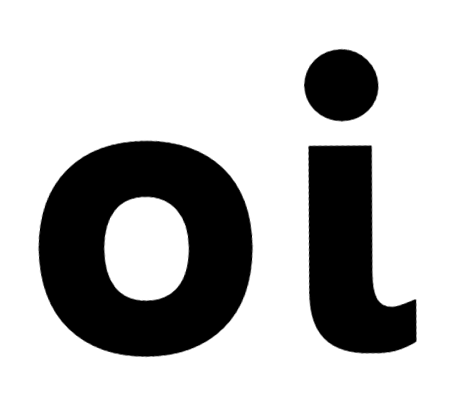 Don’t be noisy oi oi oi
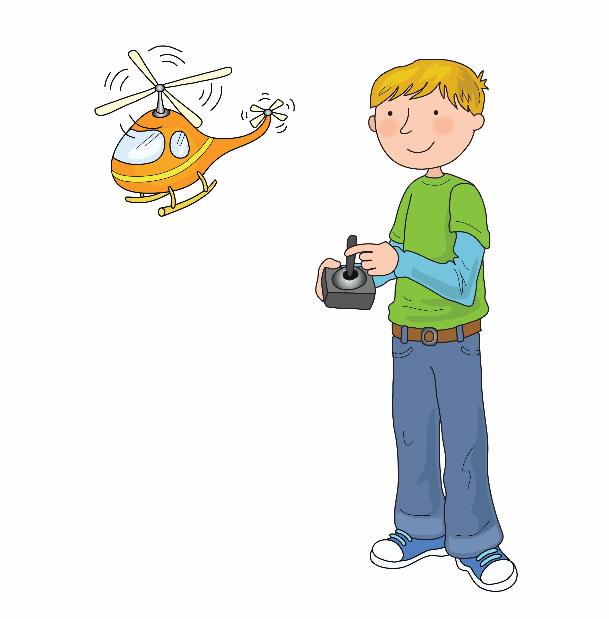 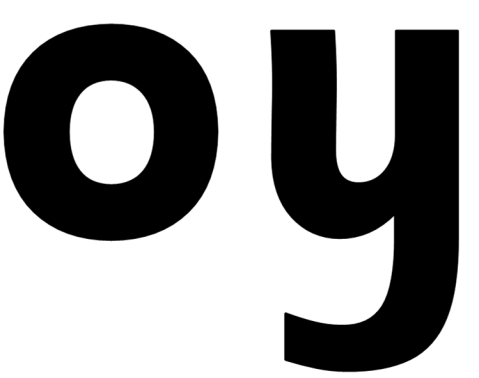 Boy with a toy oy oy oy
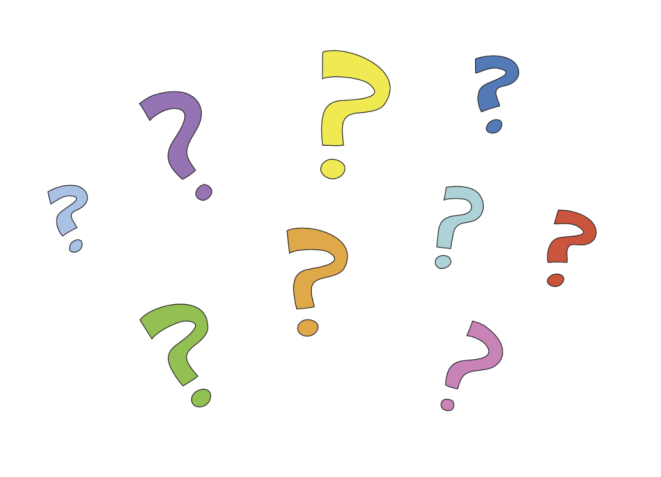 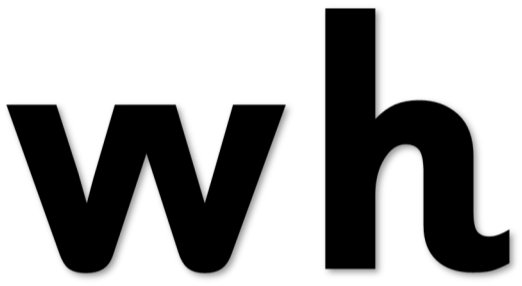 What where and when wh wh wh
Skip to my lou my darling
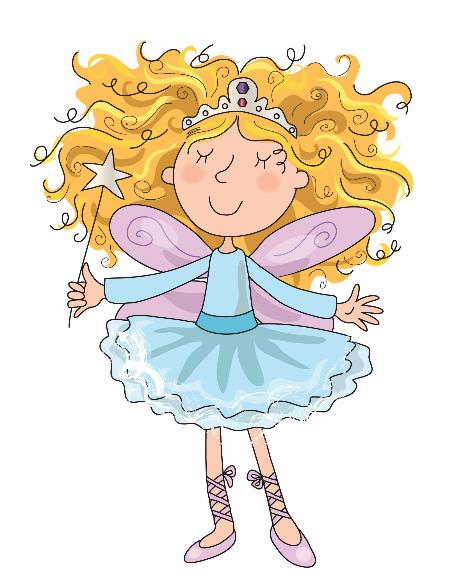 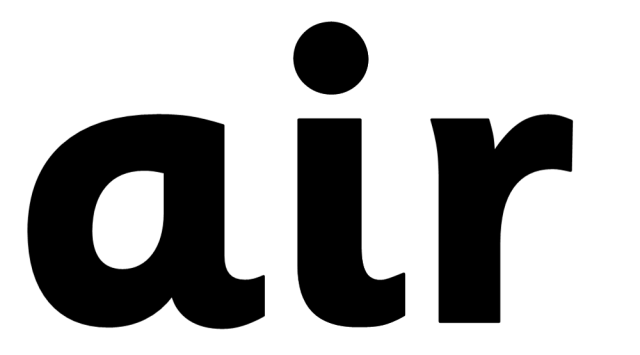 Hairy fairy air air air
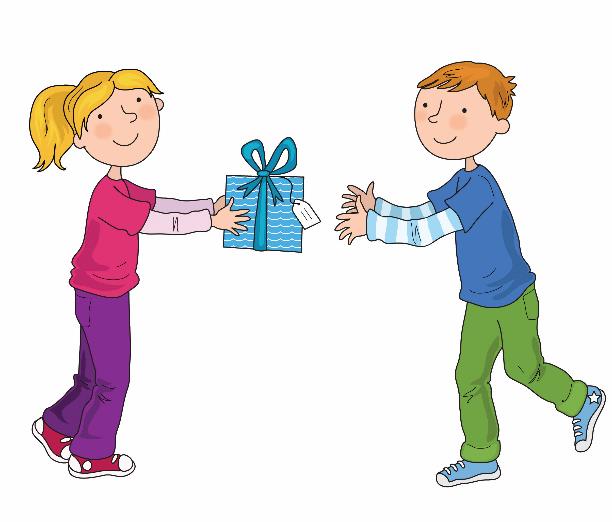 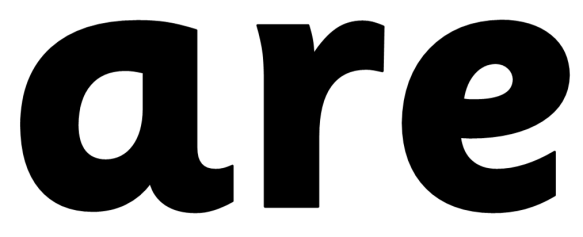 Share if you care are are are
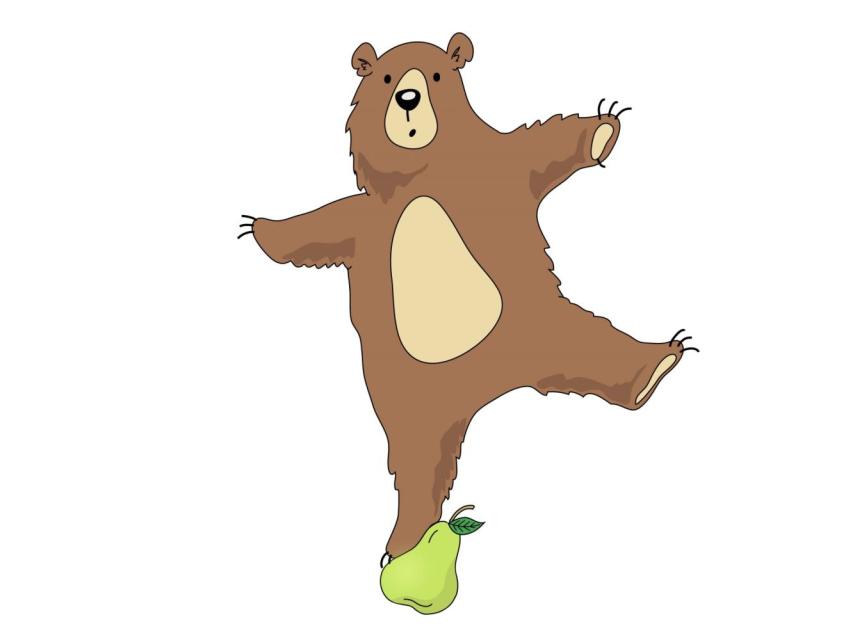 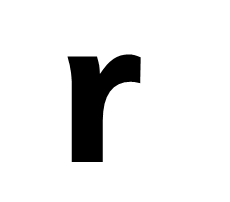 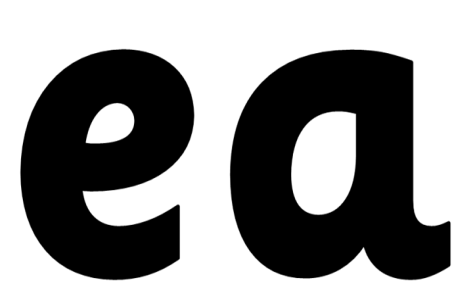 Bear on a pear ear ear ear
Skip to my lou my darling
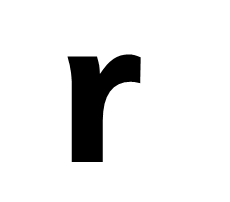 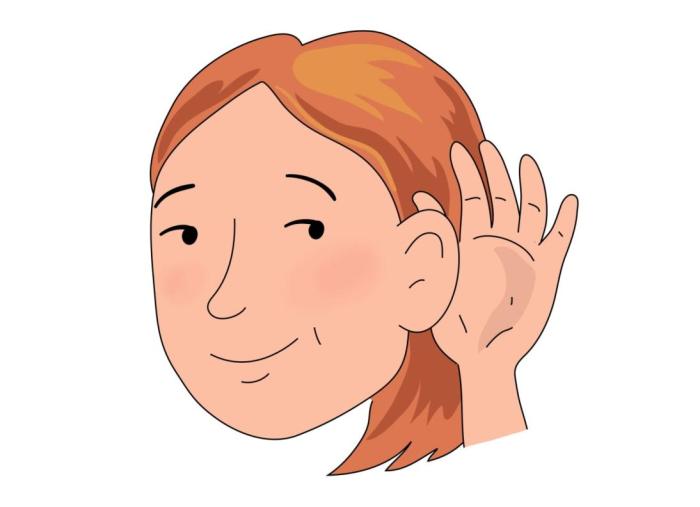 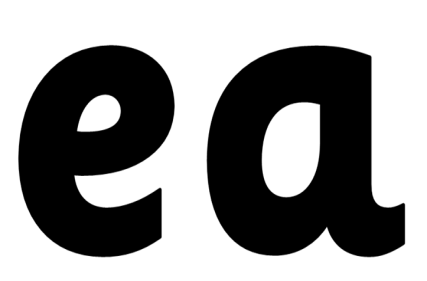 Hear with your ear 
        ear ear ear
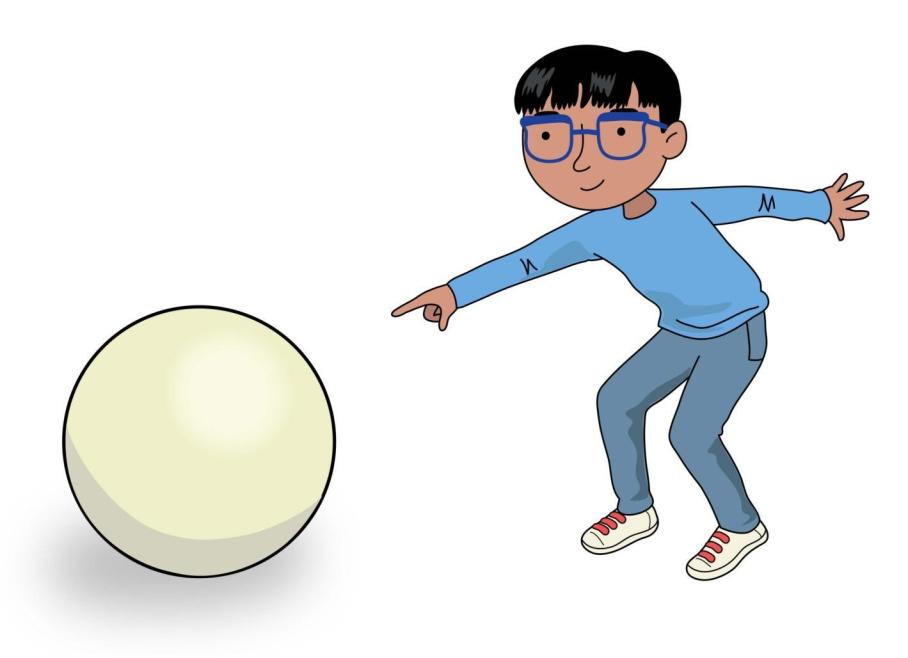 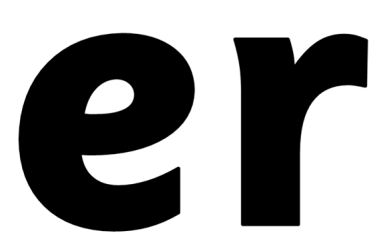 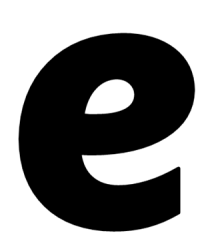 Look here it’s a sphere ere ere ere
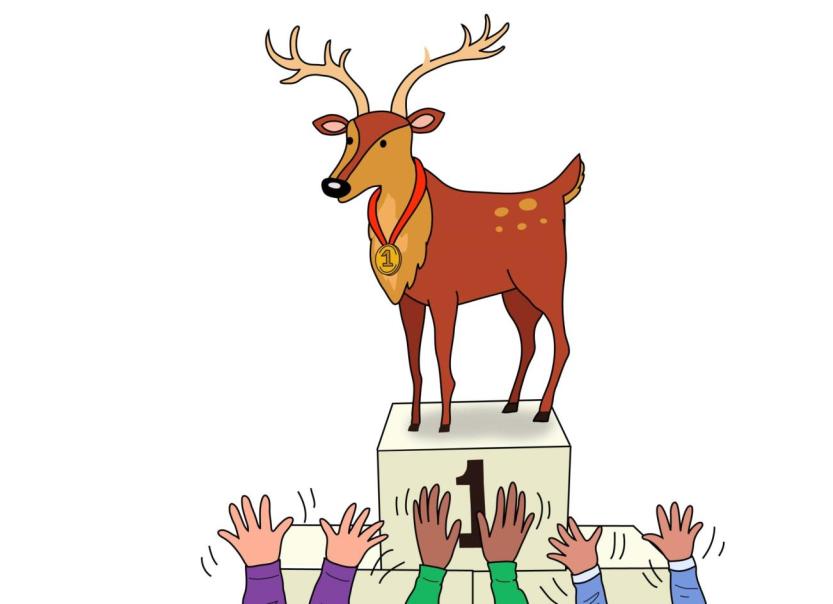 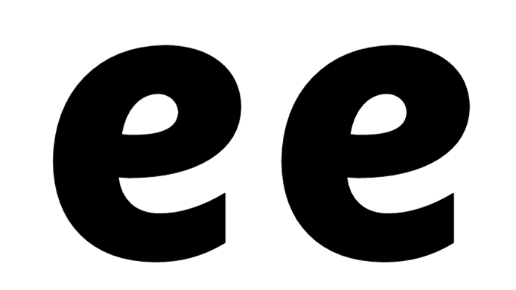 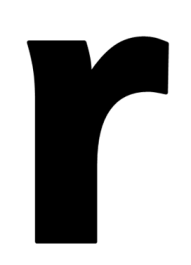 Cheer for the deer eer eer eer
Skip to my lou my darling
Now we’ve sung our song to you, you can learn to blend sounds too.
Blending helps you read and write so sing this song all day and night.